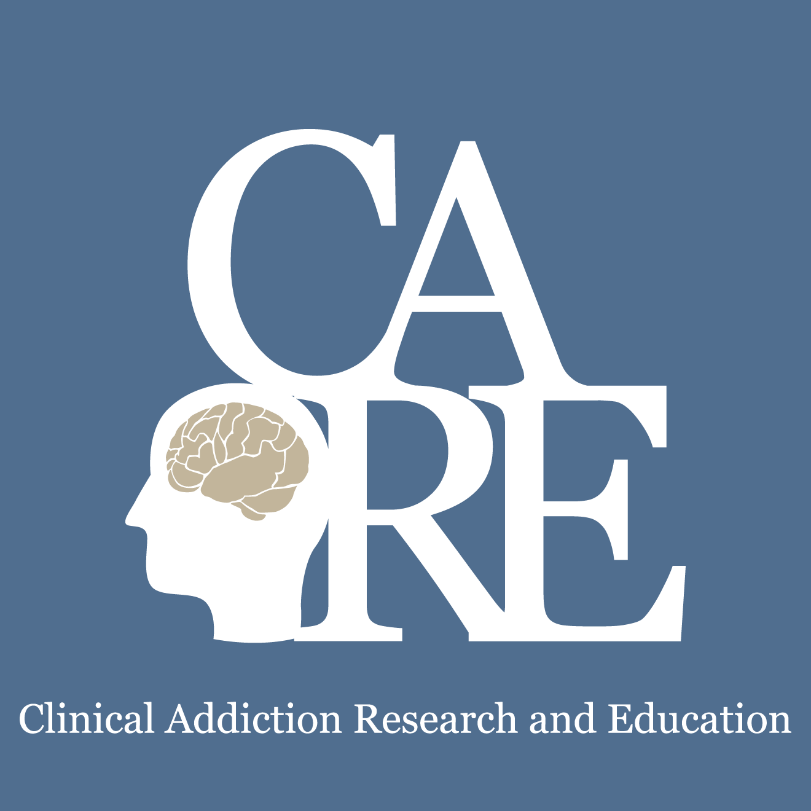 Immersion Training in Addiction Medicine ProgramsCRIT, FIT, JFIT
funded by the National Institute on Drug Abuse (NIDA R25DA013582)
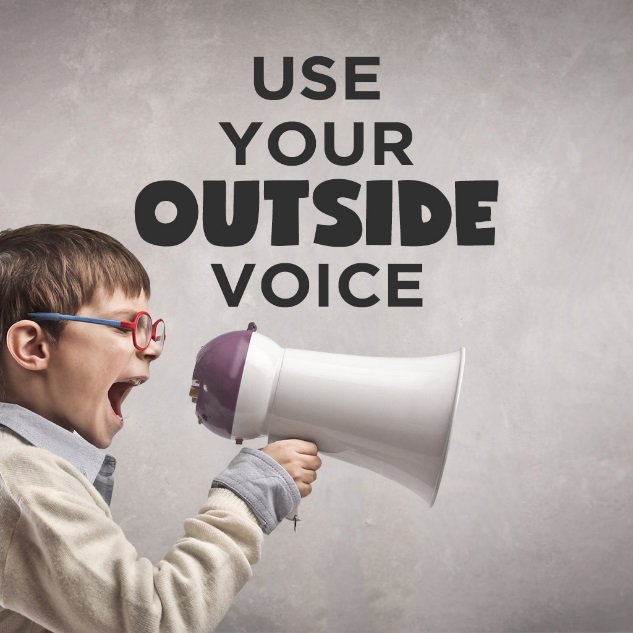 Introductions
Name
Are you a…
Incoming Chief Resident
Faculty Mentor
Junior Faculty
Fellow
Specialty
Institution/State
Samples of CRITter Accomplishments
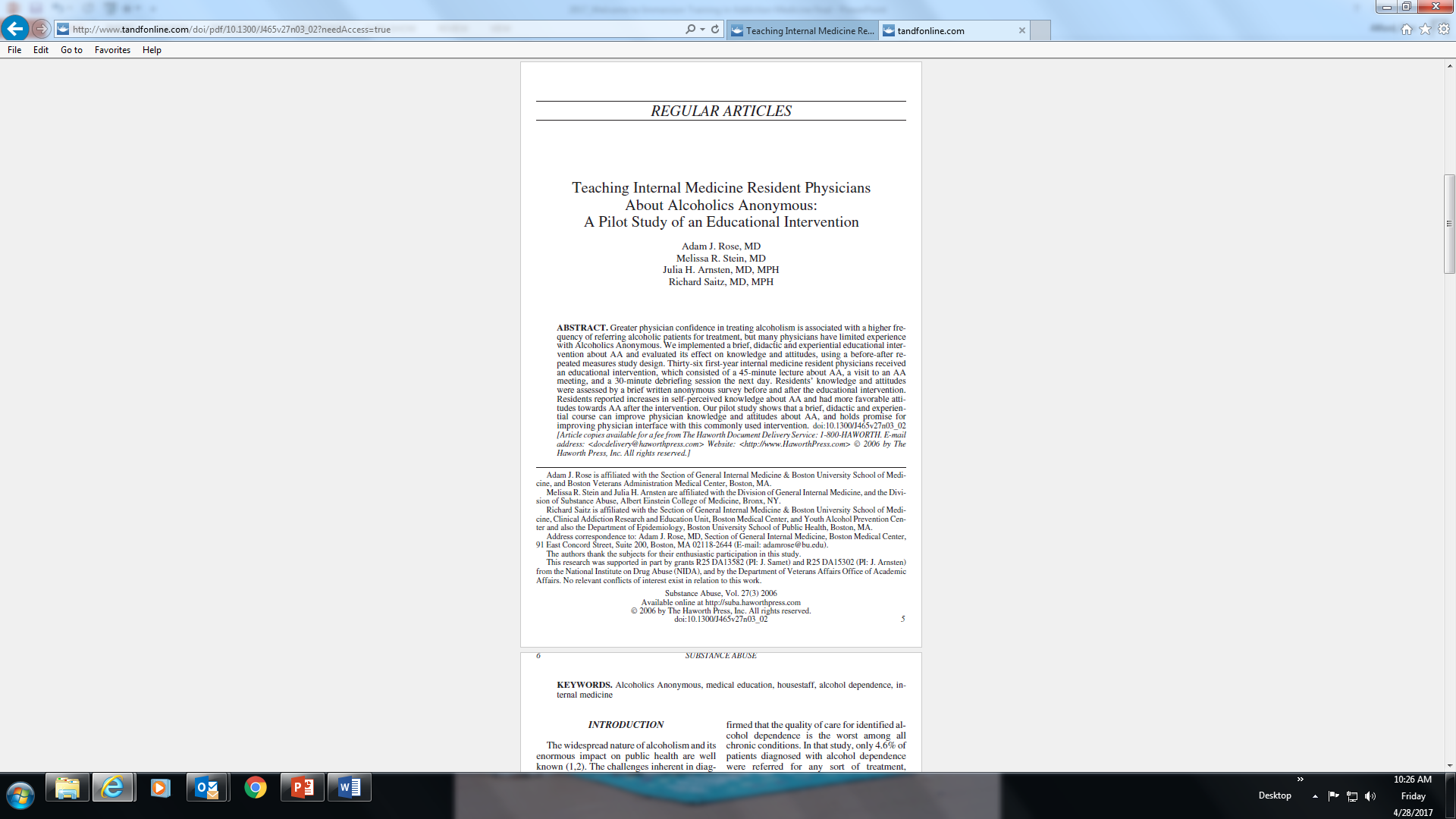 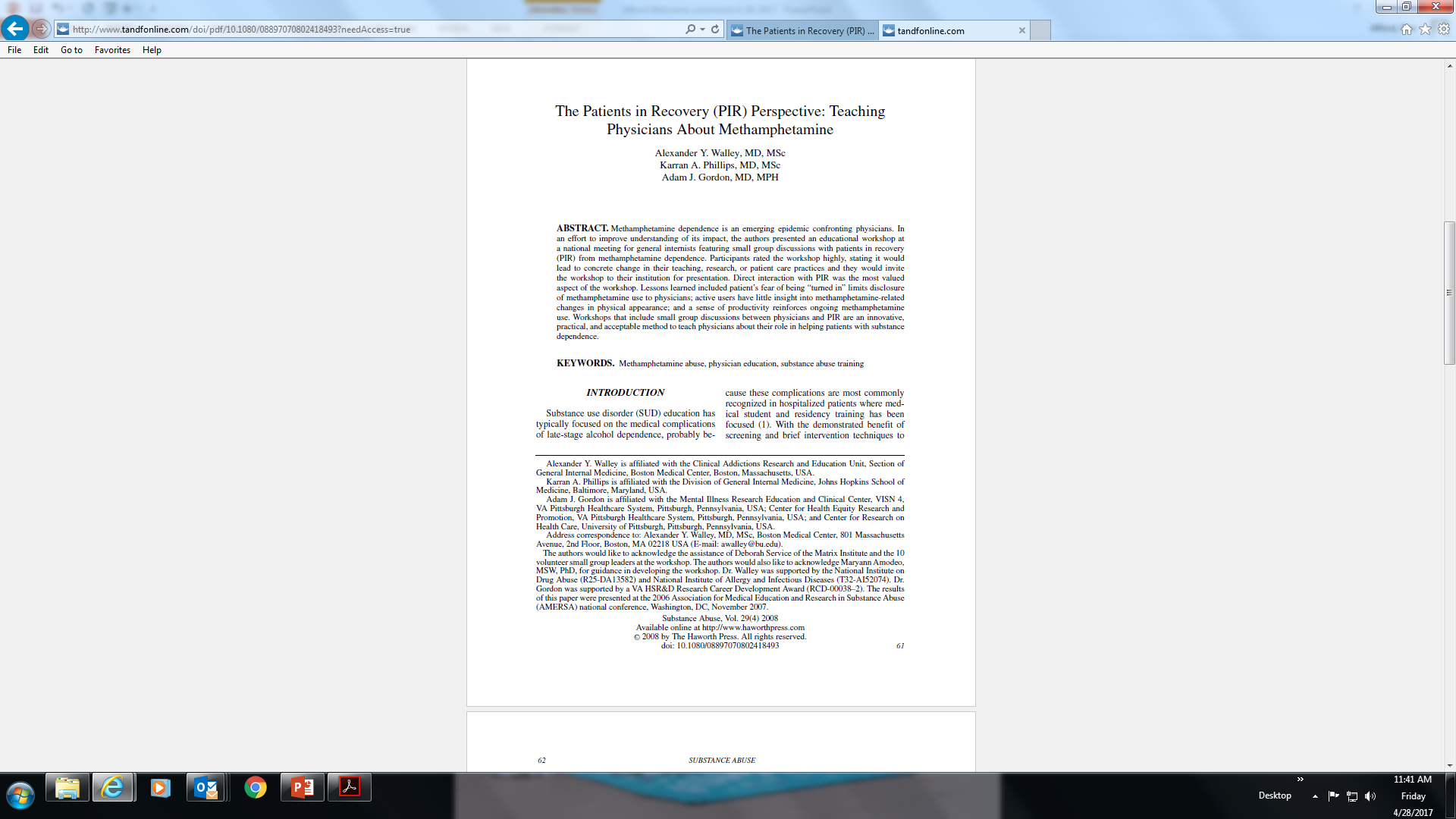 Alex Walley, MD CRIT 2003
University of California, San Francisco
Adam Rose, MD CRIT 2004
Montefiore Medical Center, NY
[Speaker Notes: Participant introductions]
Samples of CRITter Accomplishments
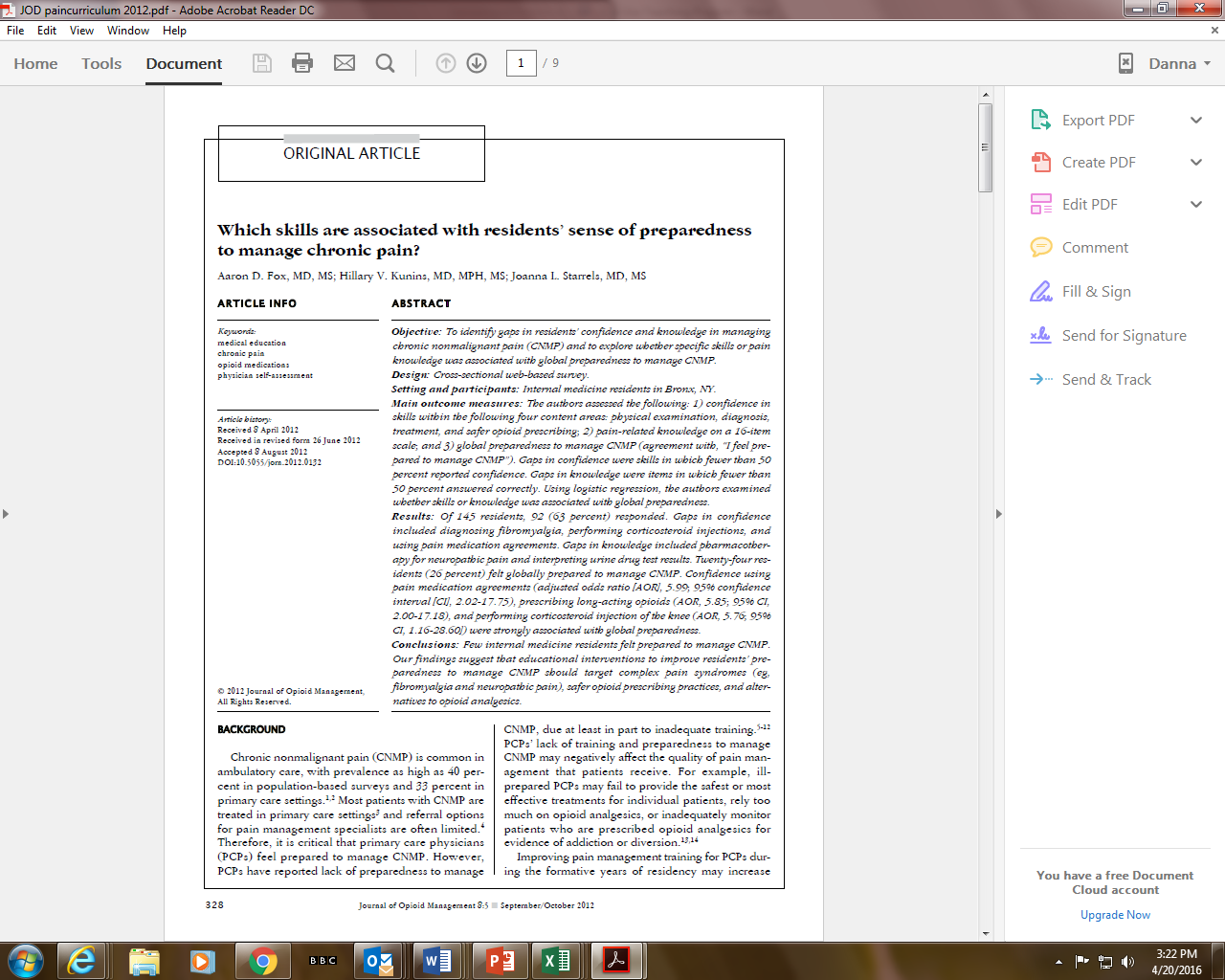 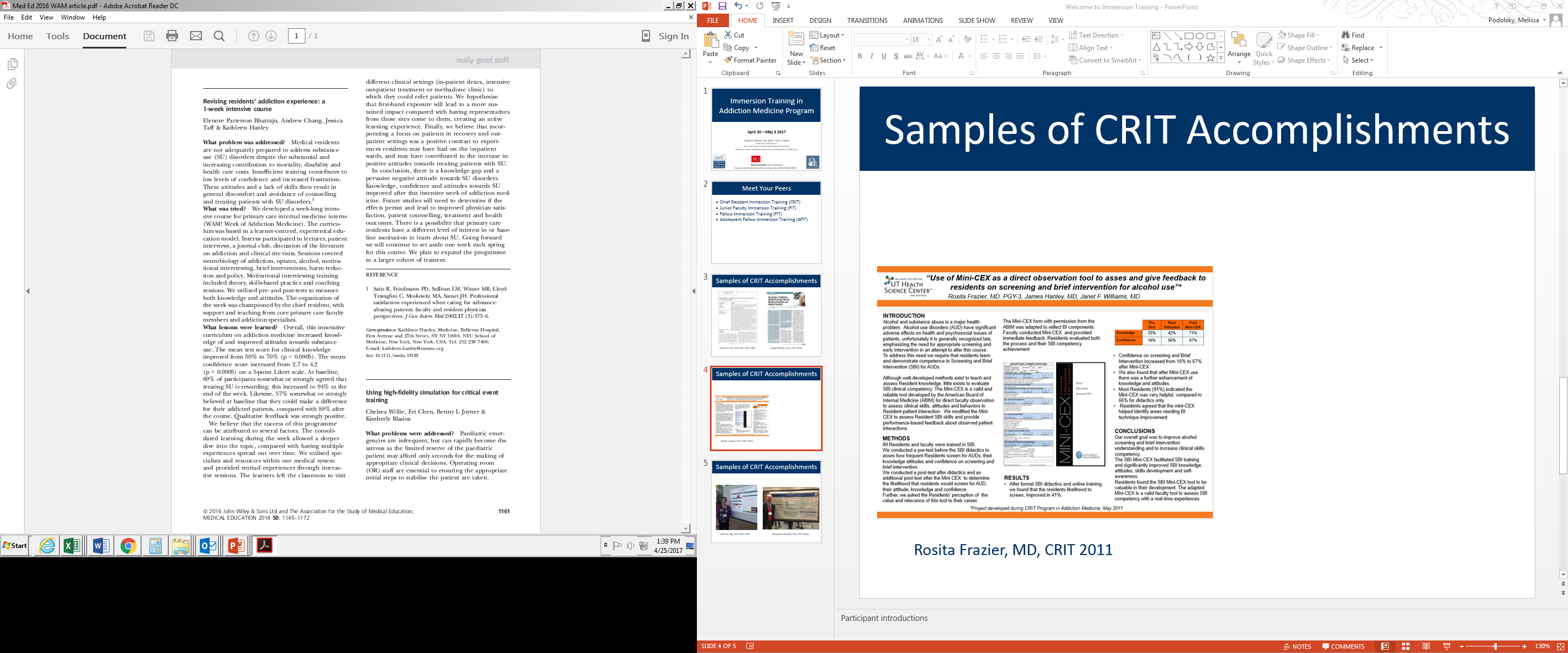 Aaron D. Fox, MD, MS CRIT 2007
Montefiore Medical Center, NY
Andrew Chang, MD CRIT 2011
NYU Medical Center
[Speaker Notes: Participant introductions]
Samples of CRITter Accomplishments
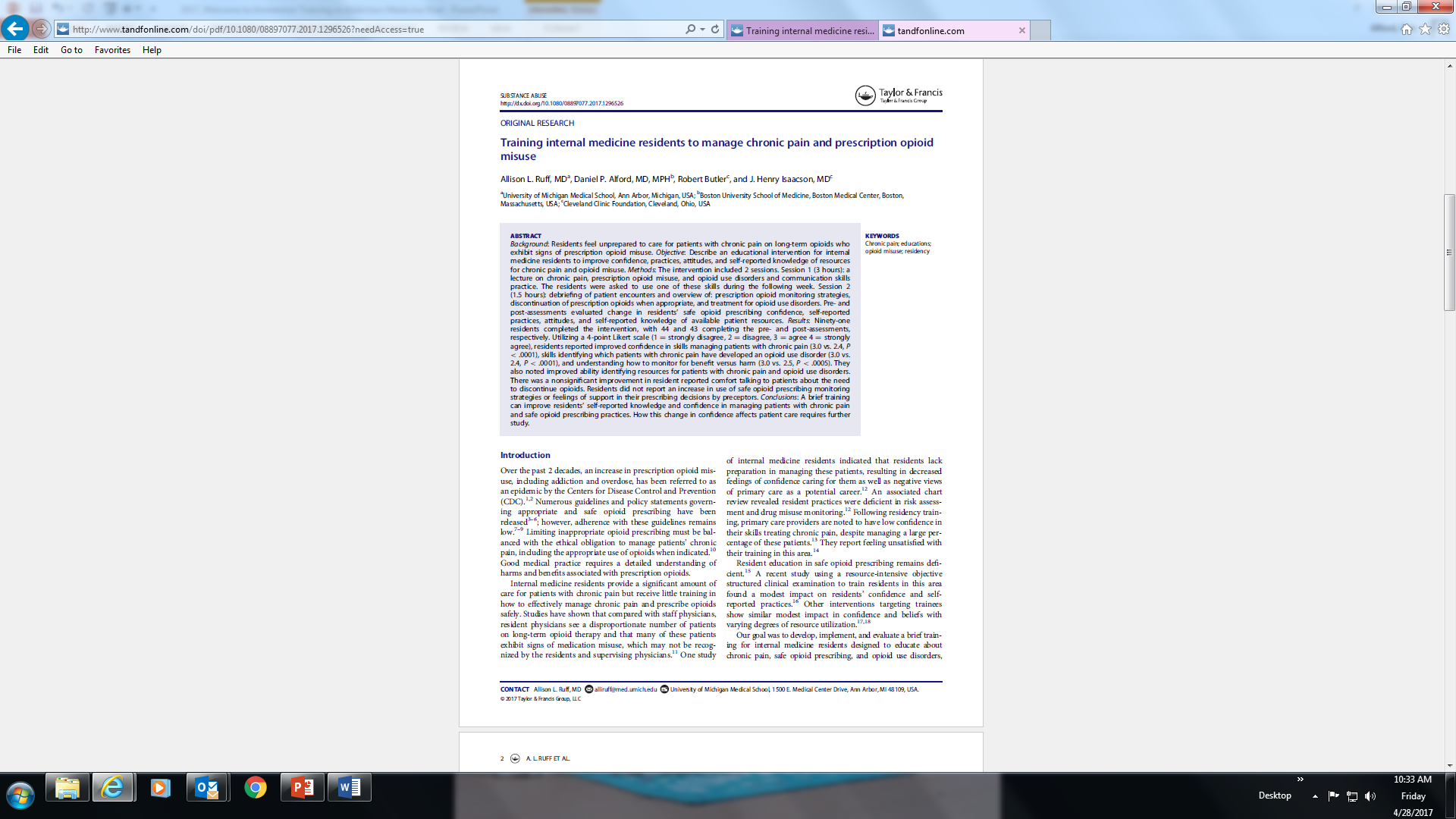 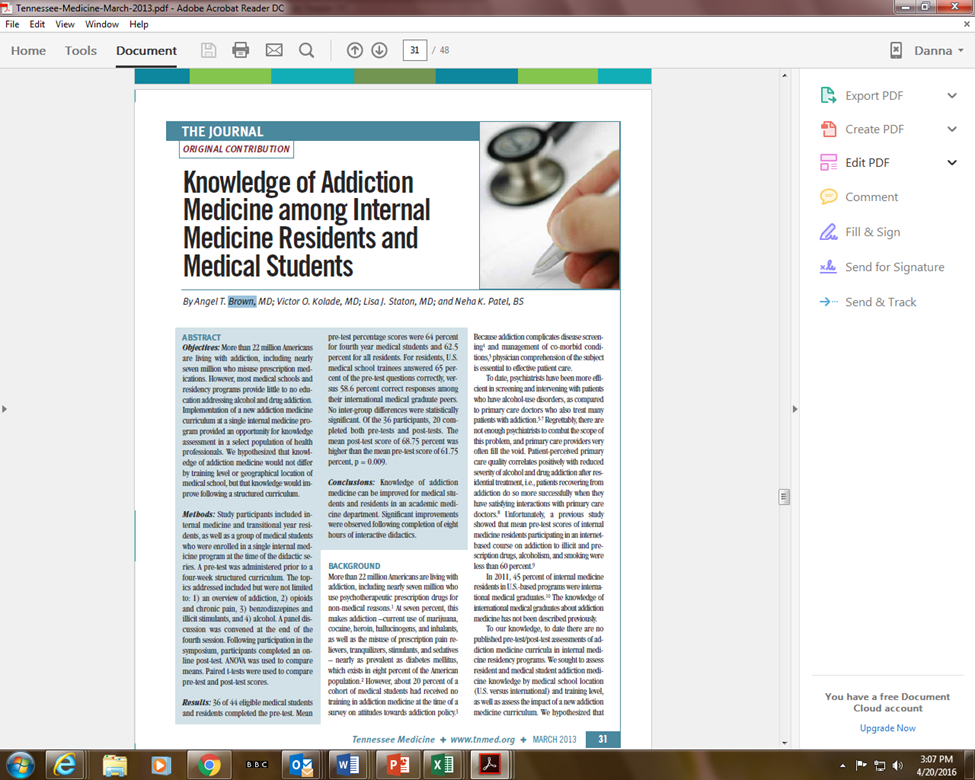 Allison Ruff, MD CRIT 2014
Cleveland Clinic
Angel Brown, MD CRIT 2011
University of Tennessee
[Speaker Notes: Participant introductions]
Samples of CRITter Accomplishments
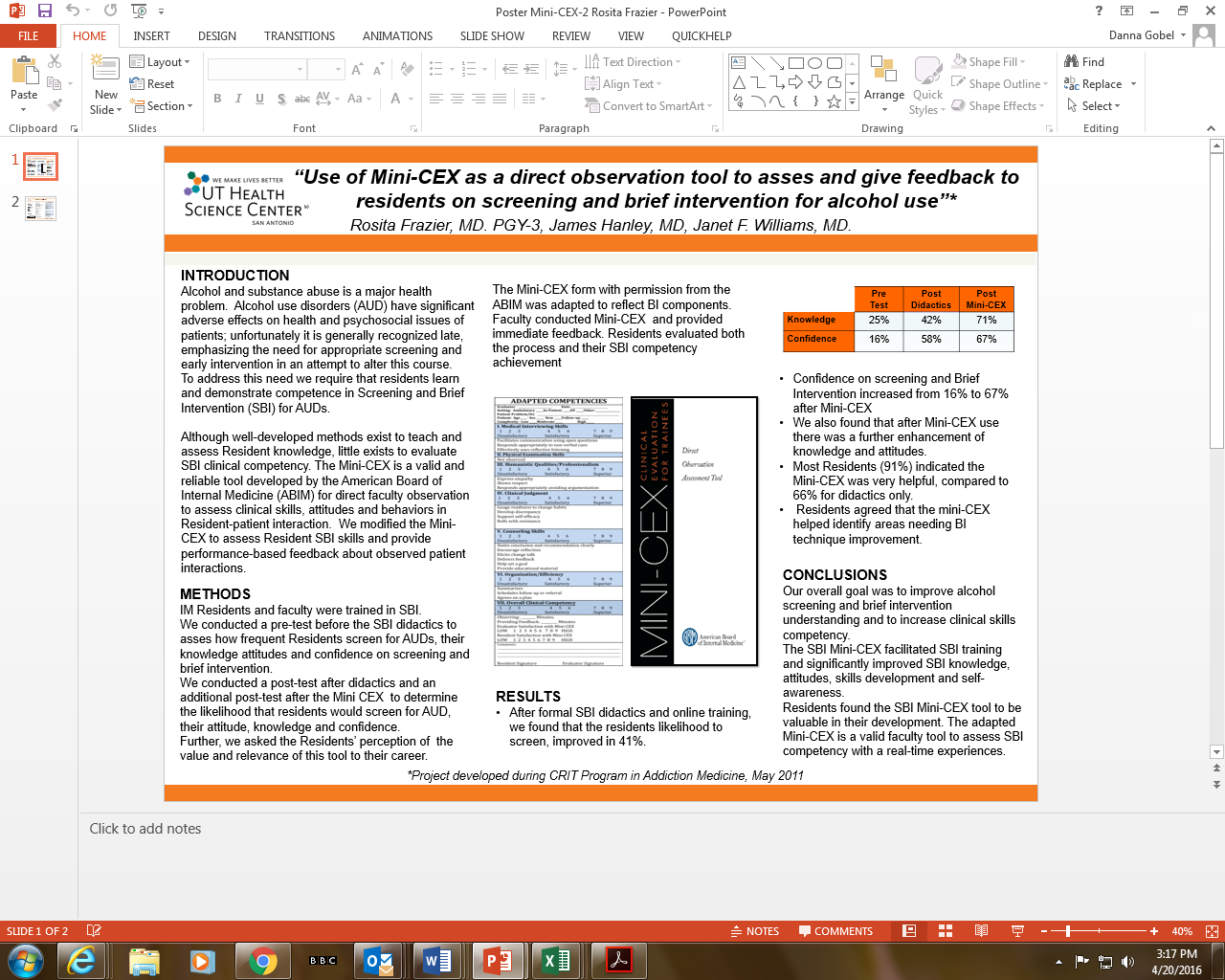 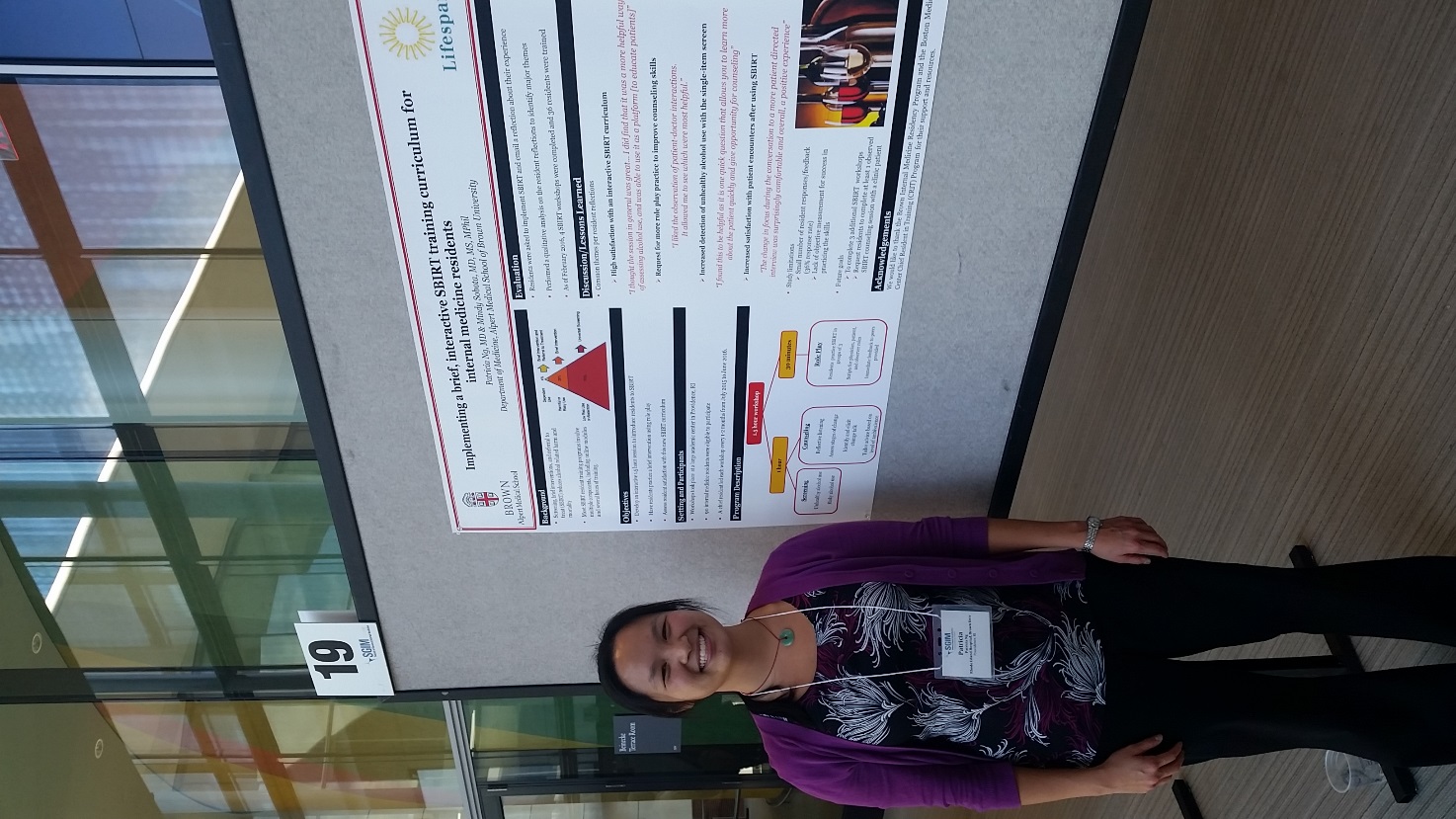 Rosita Frazier, MD CRIT 2011
University of Texas
Patricia Ng, MD CRIT 2015
Brown University
Samples of CRITter and CRIT-FM Accomplishments
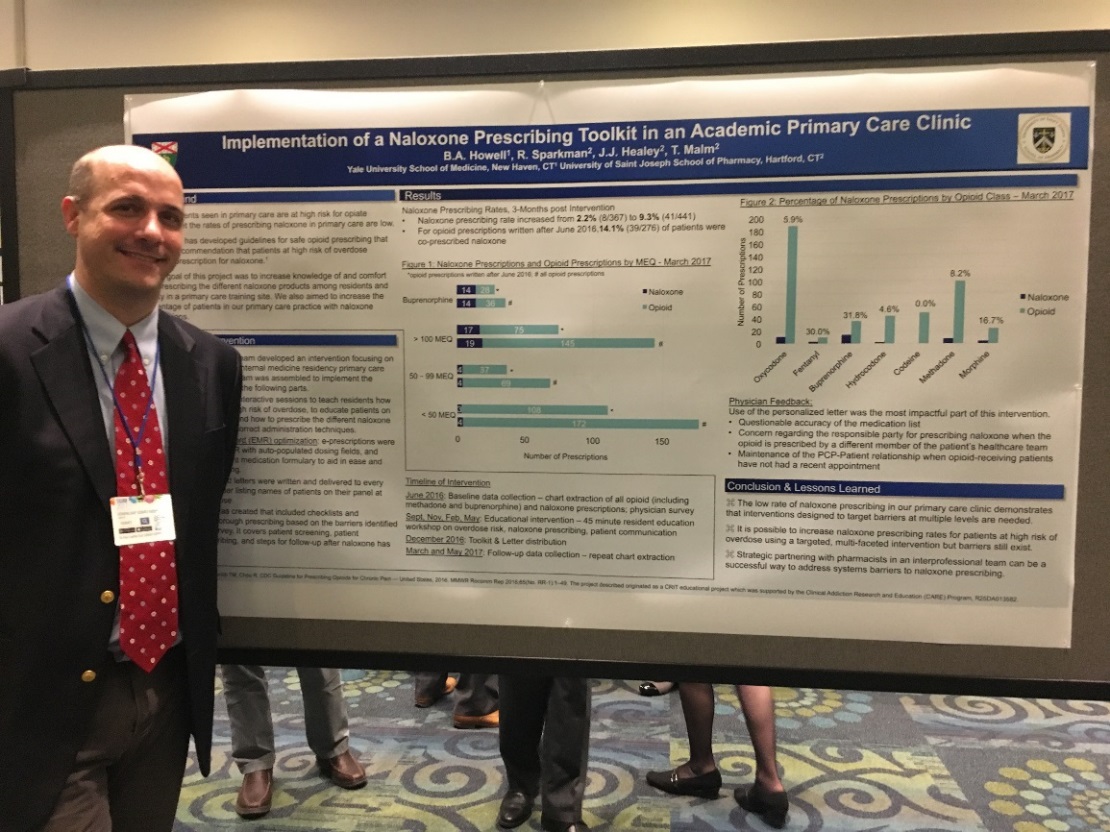 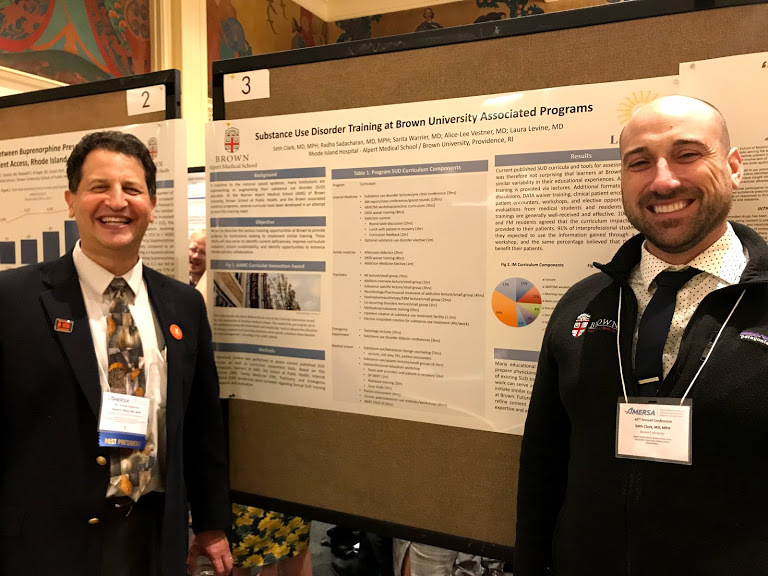 Benjamin Howell, MD CRIT 2016
Yale University
Seth Clark, MD CRIT 2017
Brown University
Samples of CRITter and CRIT-FM Accomplishments
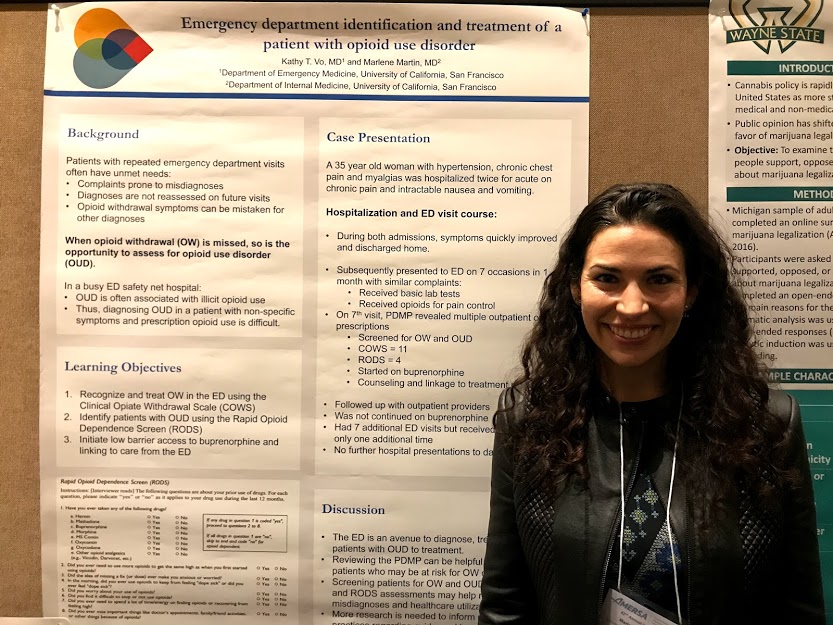 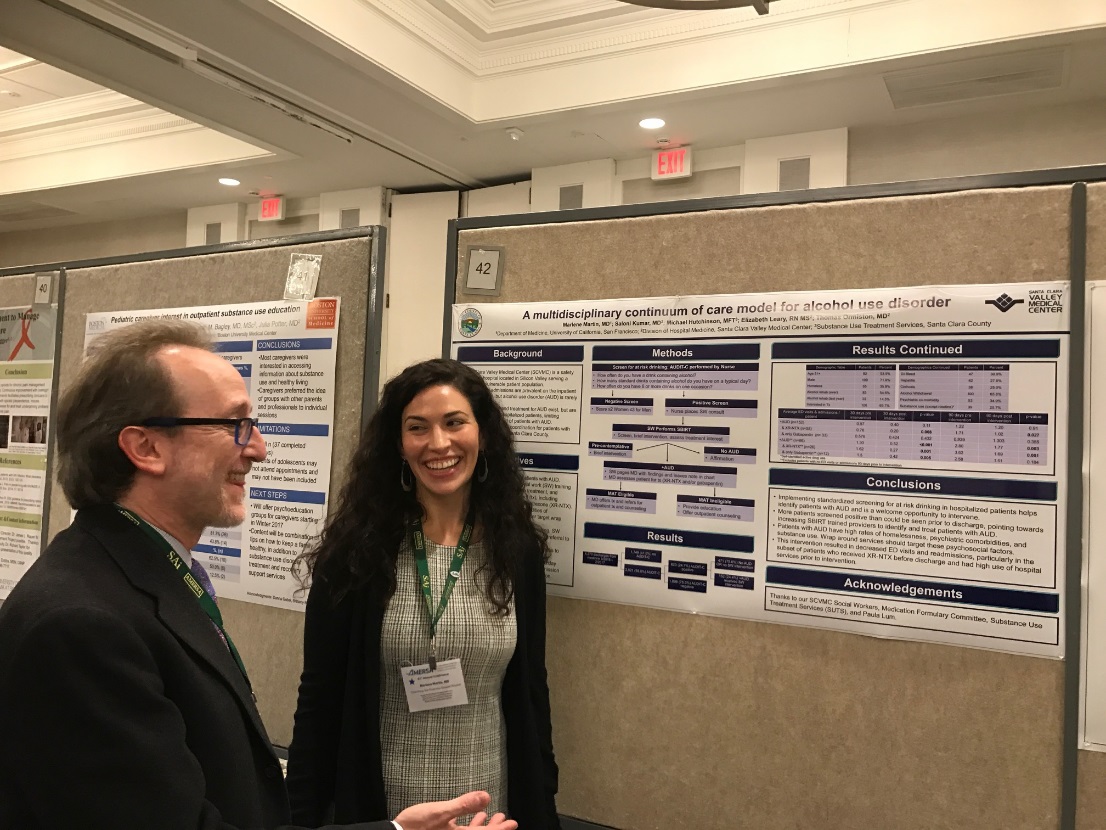 Marlene Martin, MD CRIT-FM 2017
Stanford University
AMERSA 2018
Marlene Martin, MD CRIT-FM 2017
Stanford University
AMERSA 2017
Samples of CRITter and CRIT-FM Accomplishments
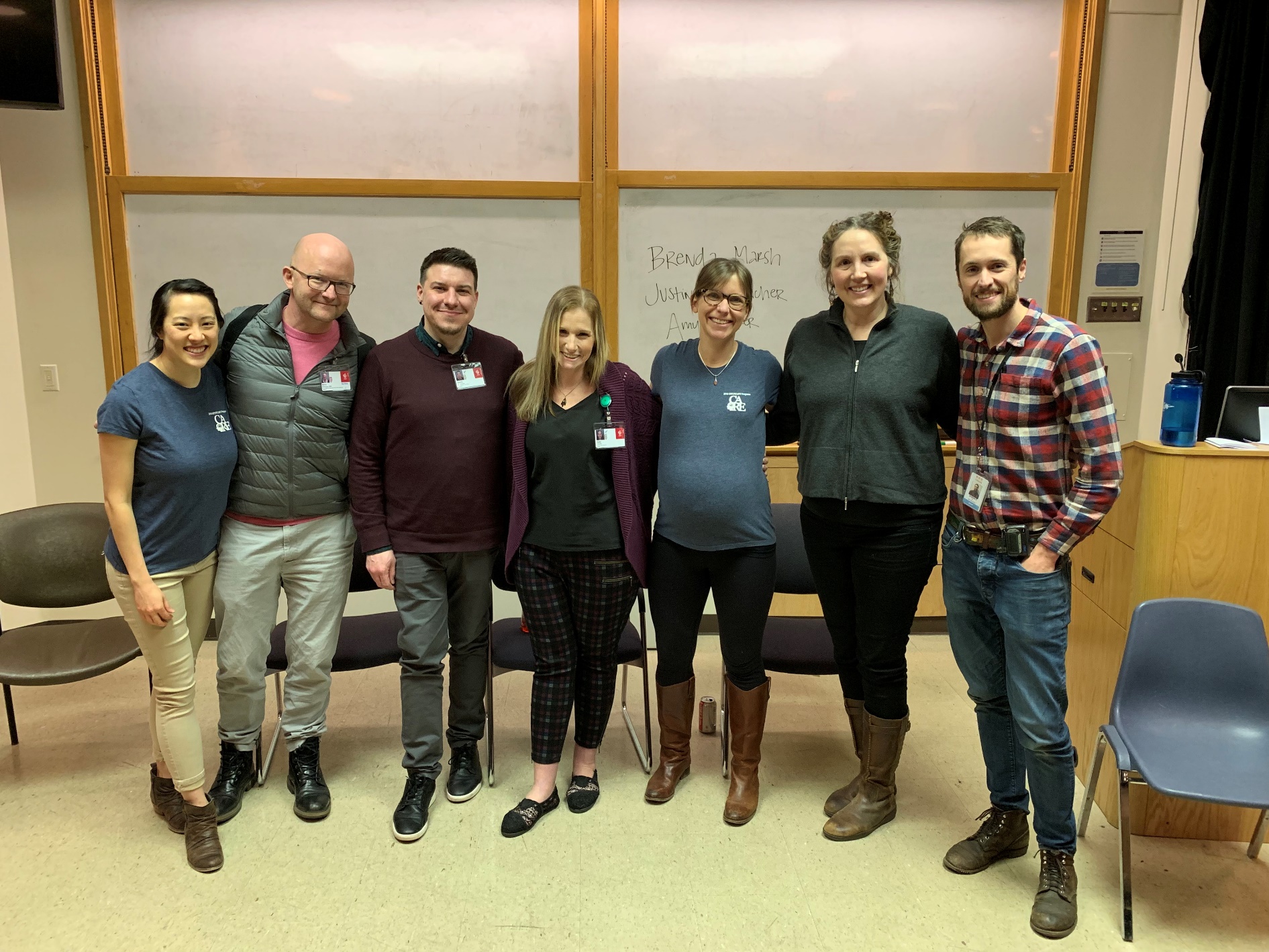 “Faces of Recovery” Addiction Medicine Panel
Suvi Neukam (CR), Kristy Duggan (CR), Andy Seaman (FM), 2018
Oregon Health Sciences University
CRITter and FITter Accomplishments
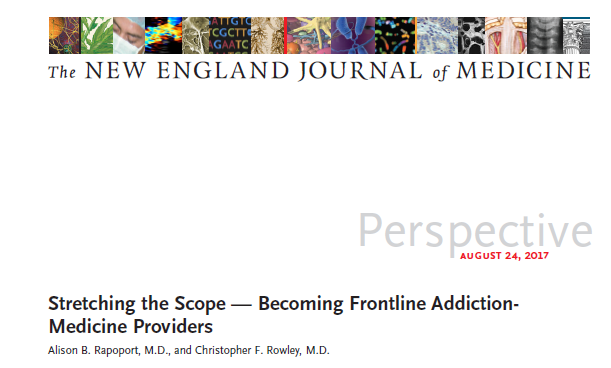 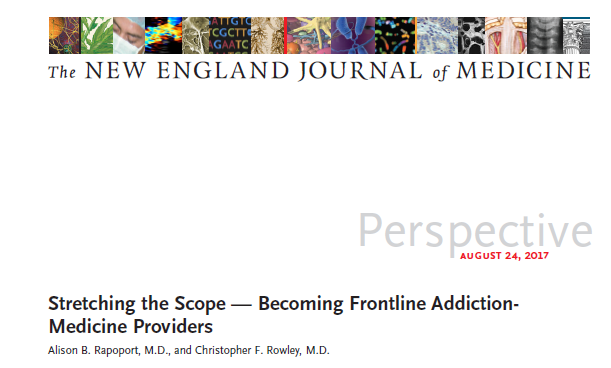 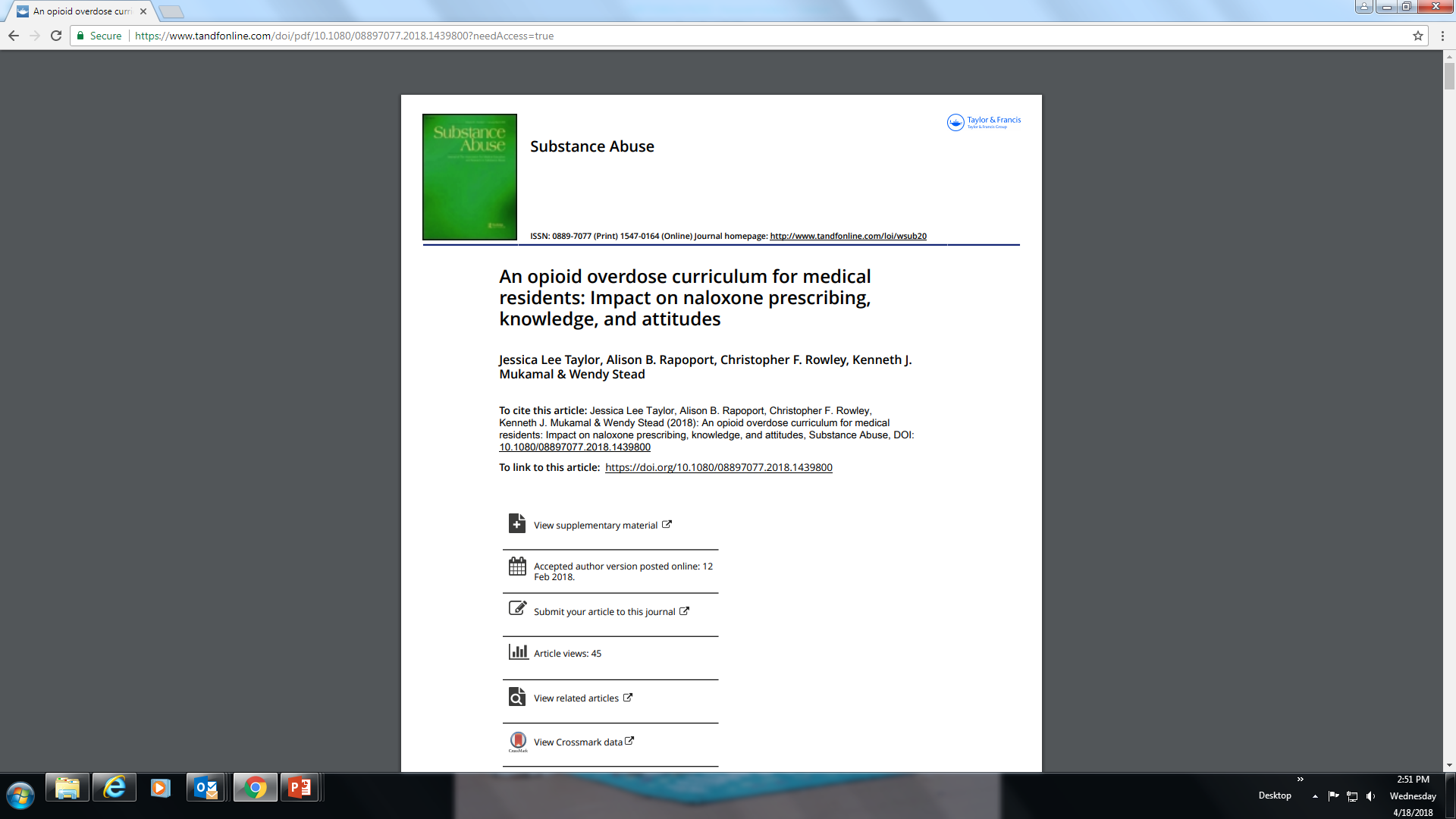 Alison Rapoport, MD FIT 2015
Beth Israel Deaconess Boston, MA
Jessica Taylor, MD CRIT 2015
Beth Israel Deaconess Boston, MA
Alison Rapoport, MD FIT 2015
Beth Israel Deaconess Boston, MA
Samples of FITter Accomplishments
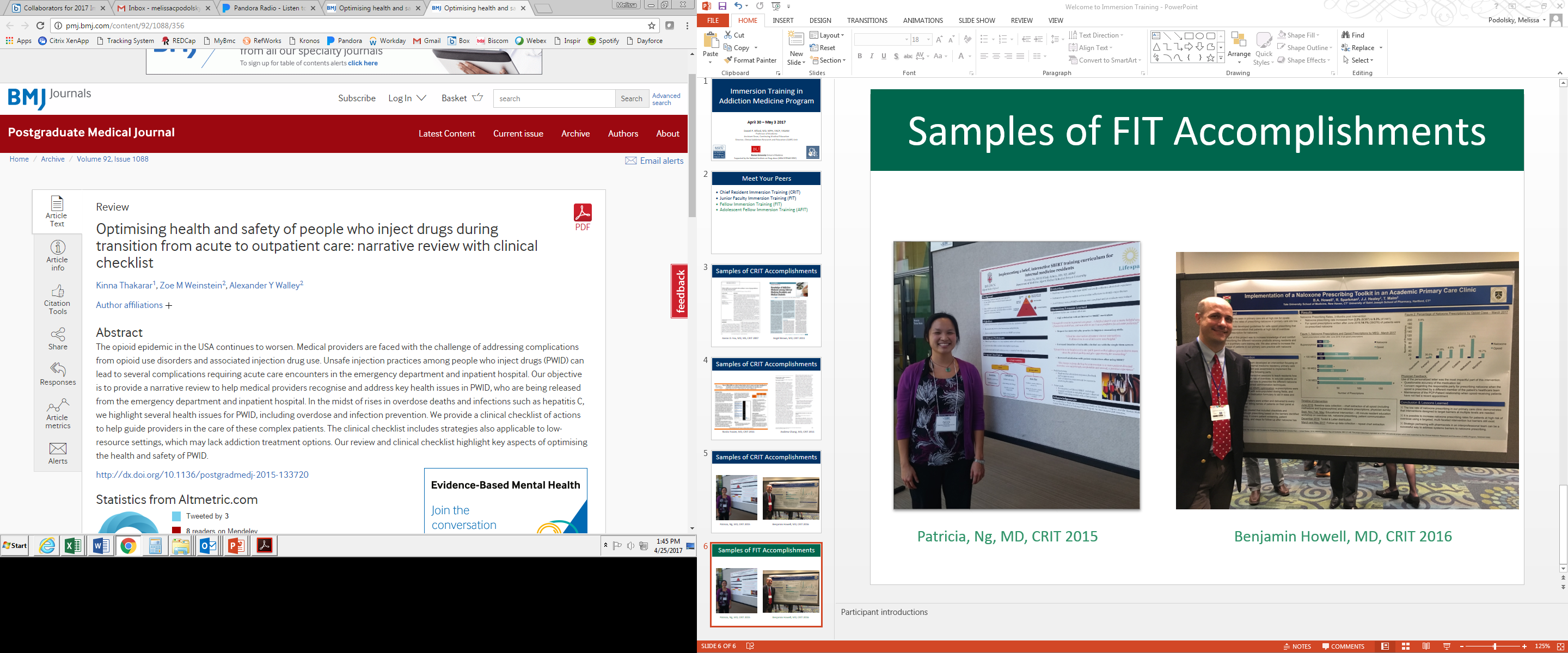 Kinna Thakarar, MD FIT 2013
Boston Medical Center
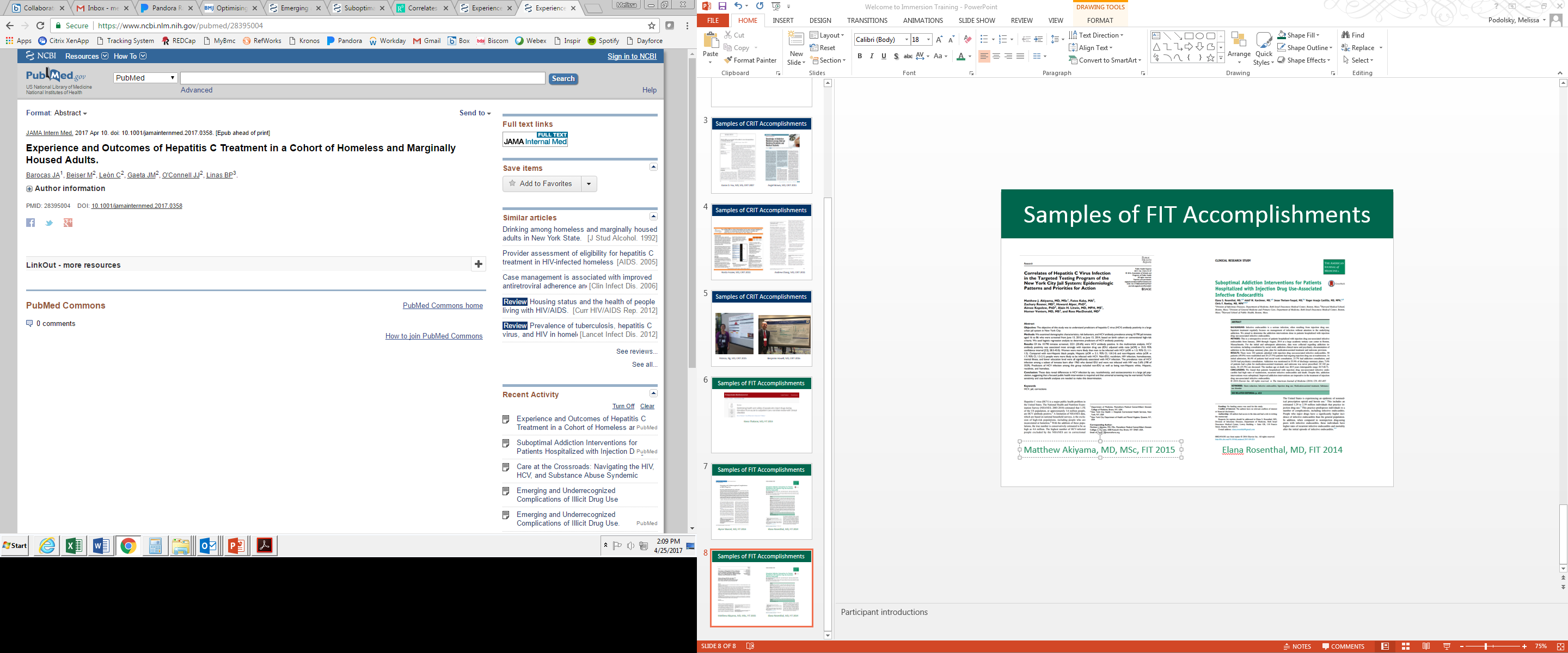 Josh Barocas, MD FIT 2016
Massachusetts General Hospital
Samples of FITter Accomplishments
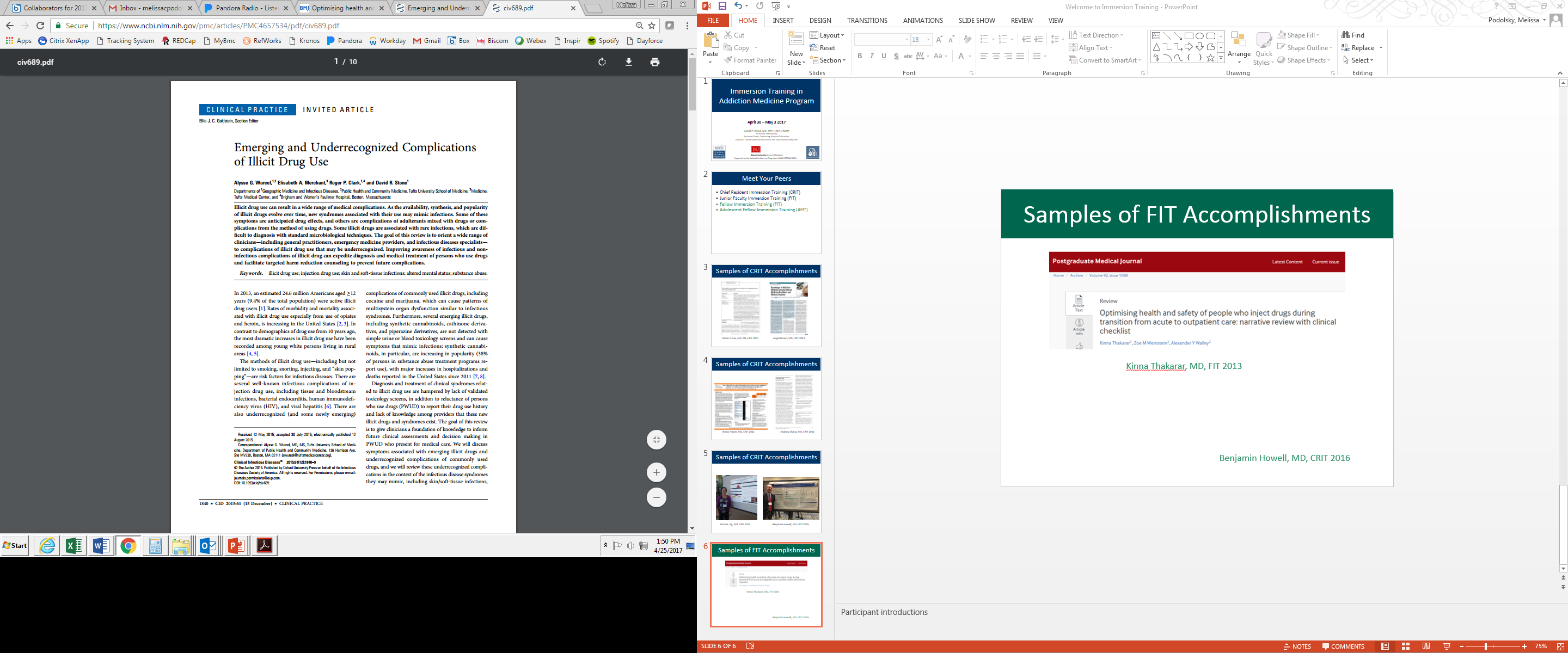 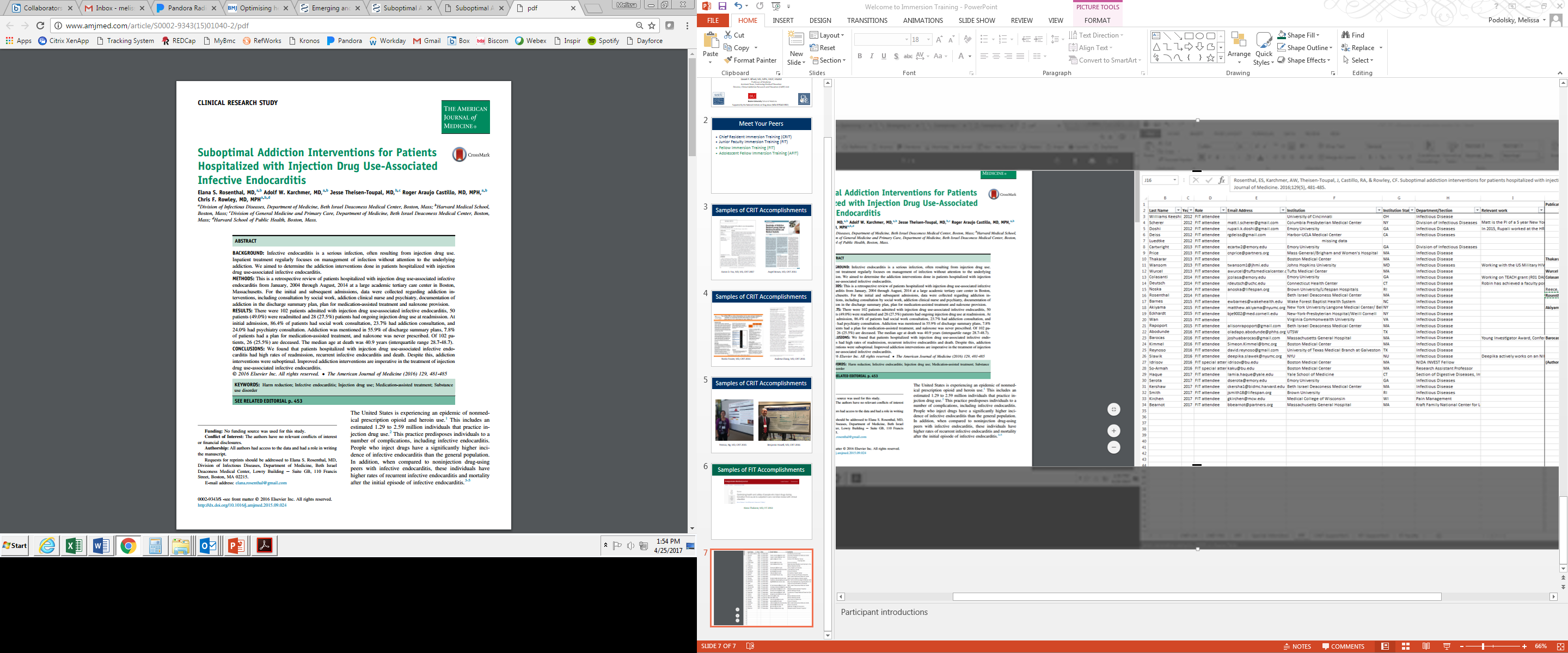 Elana Rosenthal, MD FIT 2014
Beth Israel Deaconess Medical Center
Alysse Wurcel, MD FIT 2013
Tufts Medical Center
Samples of FITter Accomplishments
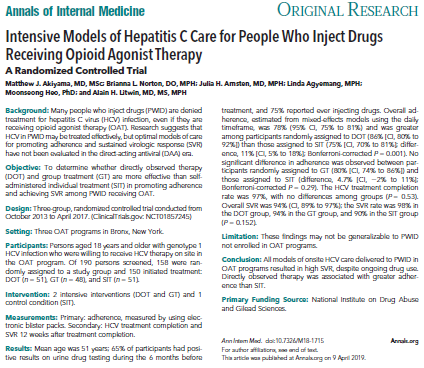 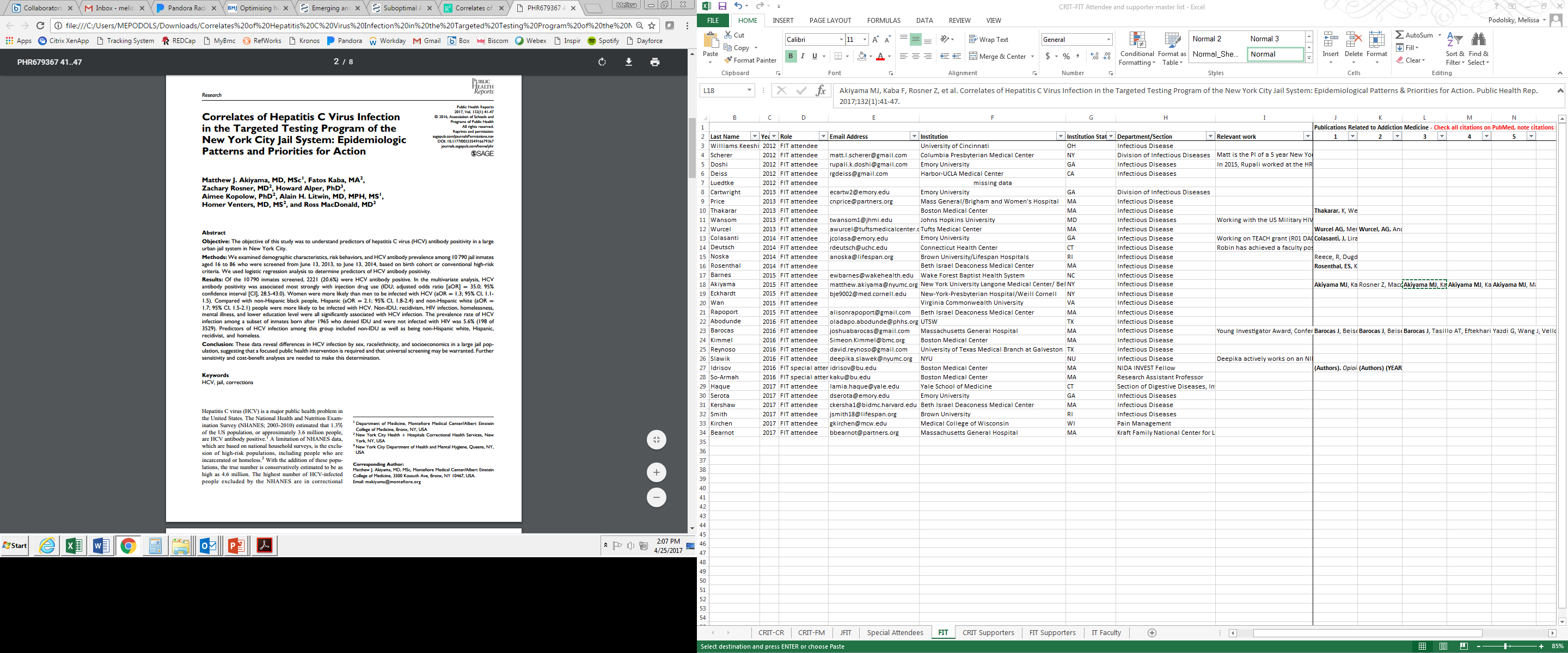 Matthew Akiyama, MD, MSc FIT 2015
NYU Langone Medical Center/Bellevue Hospital Center
Samples of FITter Accomplishments
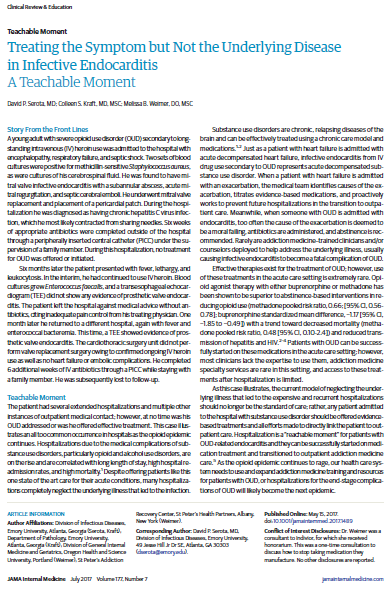 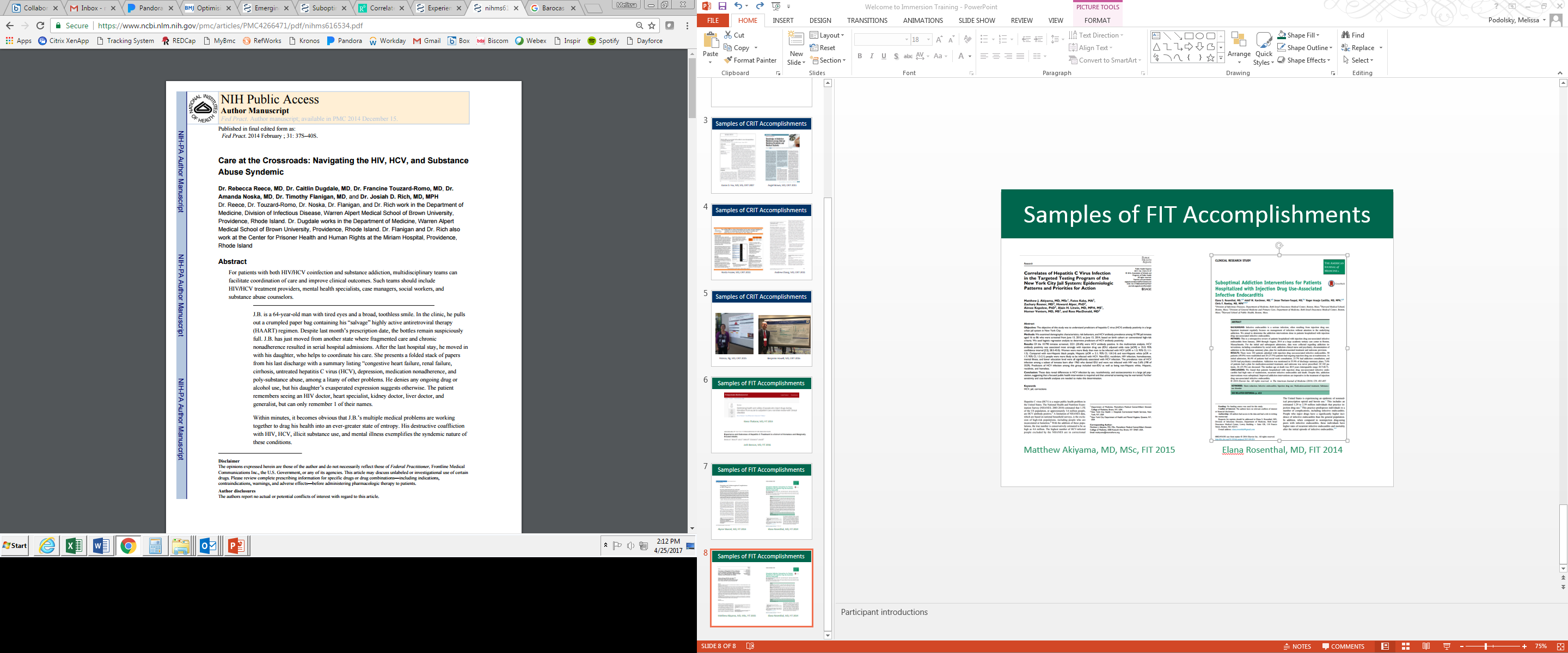 Amanda Noska, MD FIT 2014
Brown University/Lifespan Hospitals
David Serota, MD FIT 2017
Emory University
Samples of FITter Accomplishments
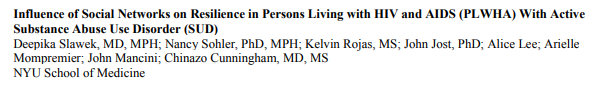 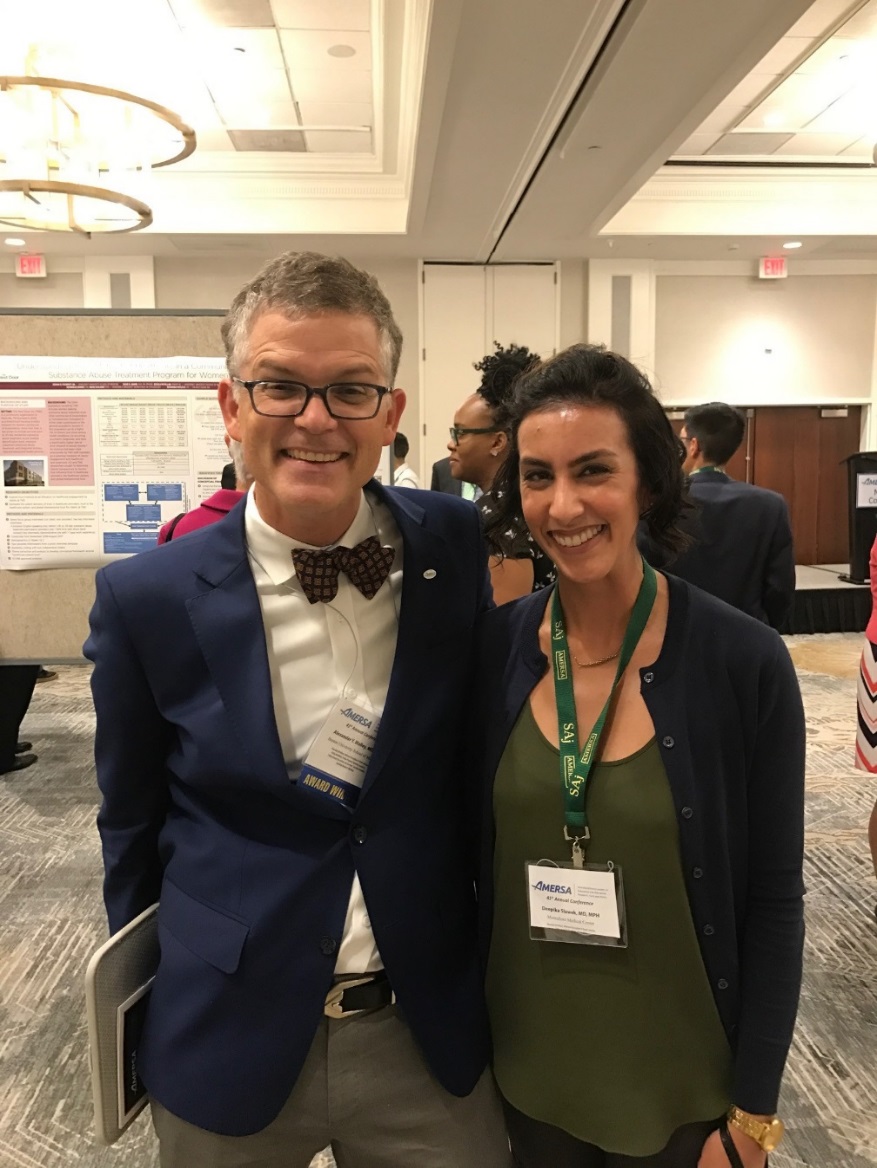 Lamia Haque, MD FIT 2017
Yale University
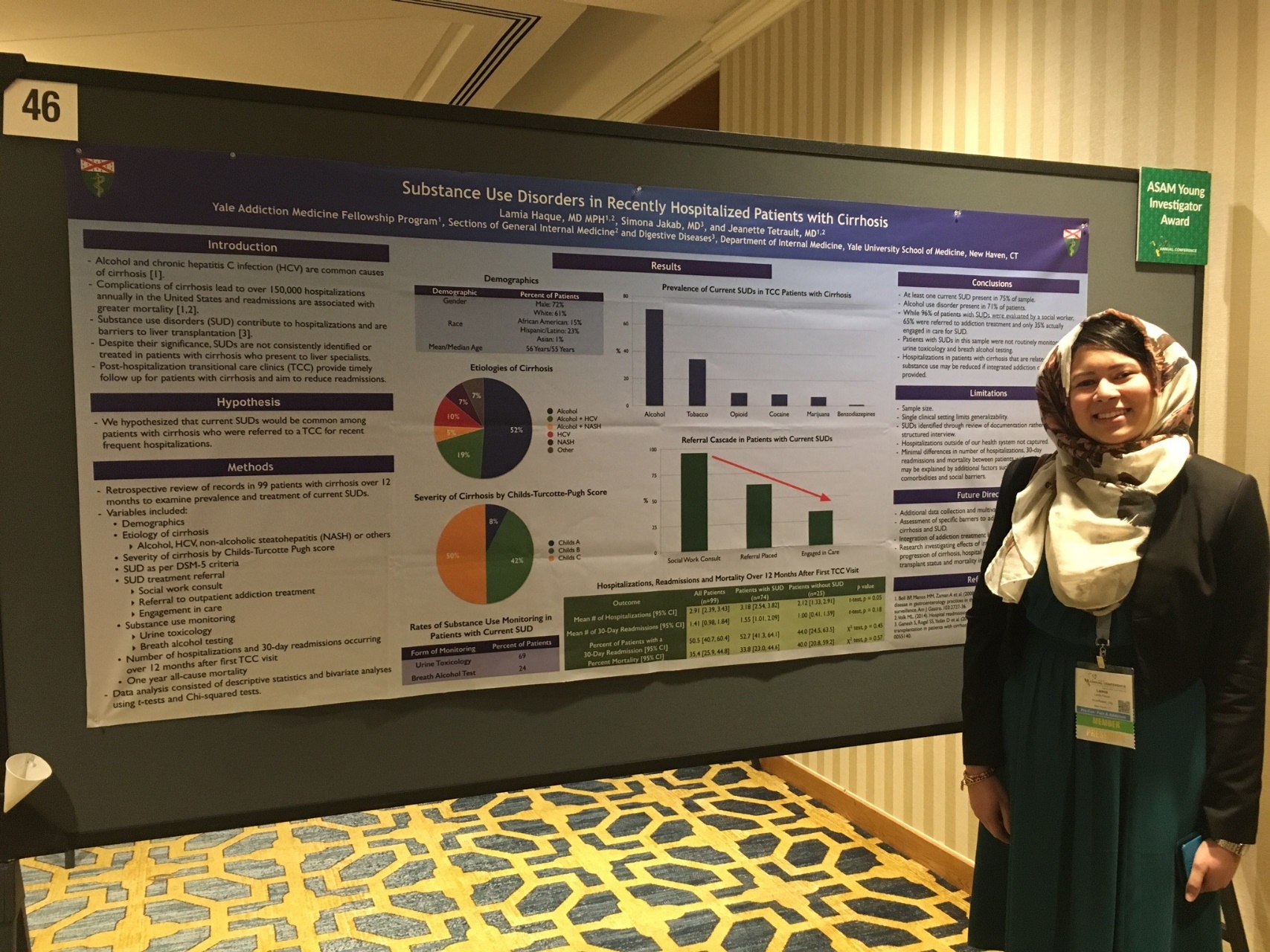 Deepika Slawek, MD FIT 2016
Albert Einstein School of Medicine, Montefiore
Audience Response Sample
What is your role at the 2018 Immersion Training in Addiction Medicine Programs?
Chief resident
Faculty mentor
Junior faculty
Subspecialty fellow (FIT)
Addiction fellow
Program faculty
Staff
Text MARLENELIRA890 to 22333 once to join, then A, B, C…
Click Here For Results
Announcements…